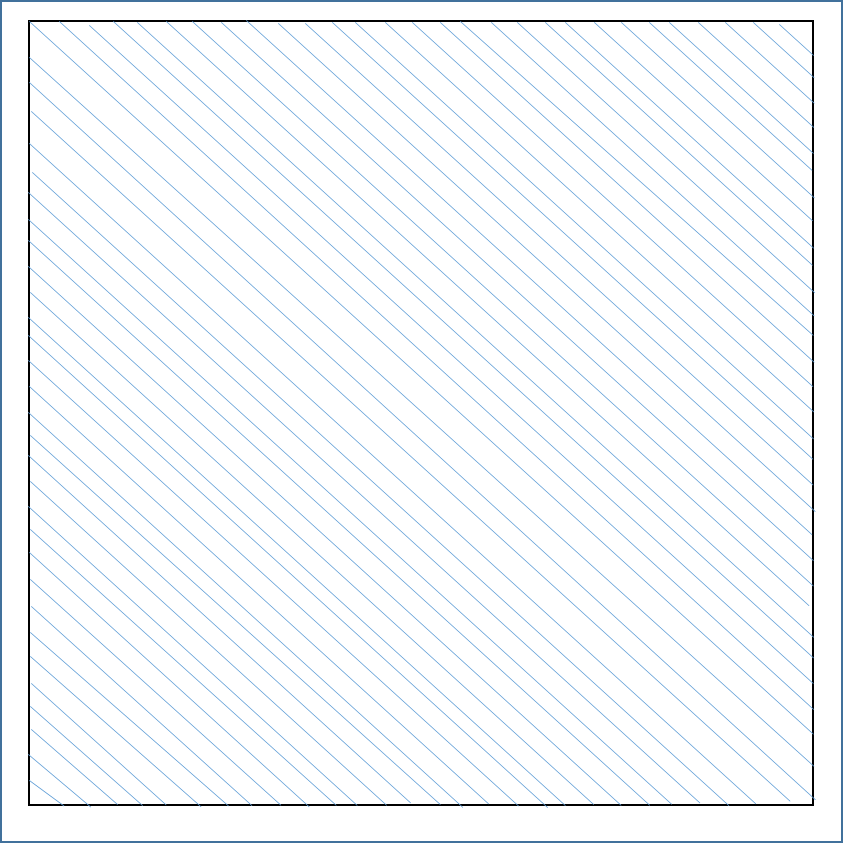 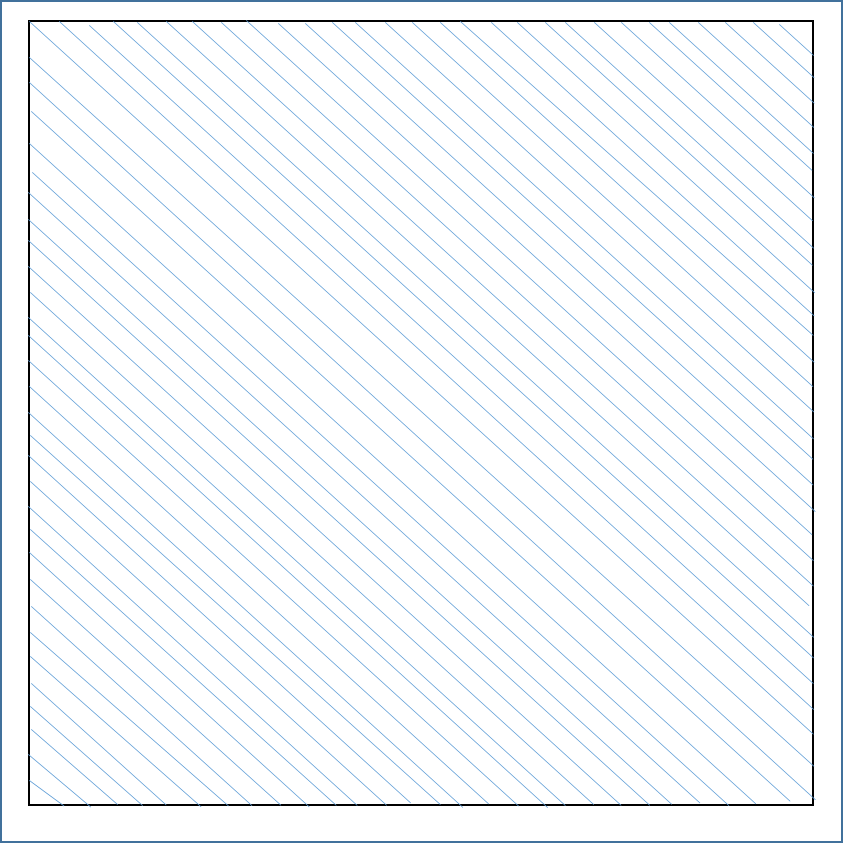 창문 방충망-1
창문 방충망-2
창문 방충망-3
태양열 패널
창문틀
축전지 및 기판
방충망-1,2,3 겹친 모습